Executive Functioning Skills
Retriever Integrated Health
Week 1
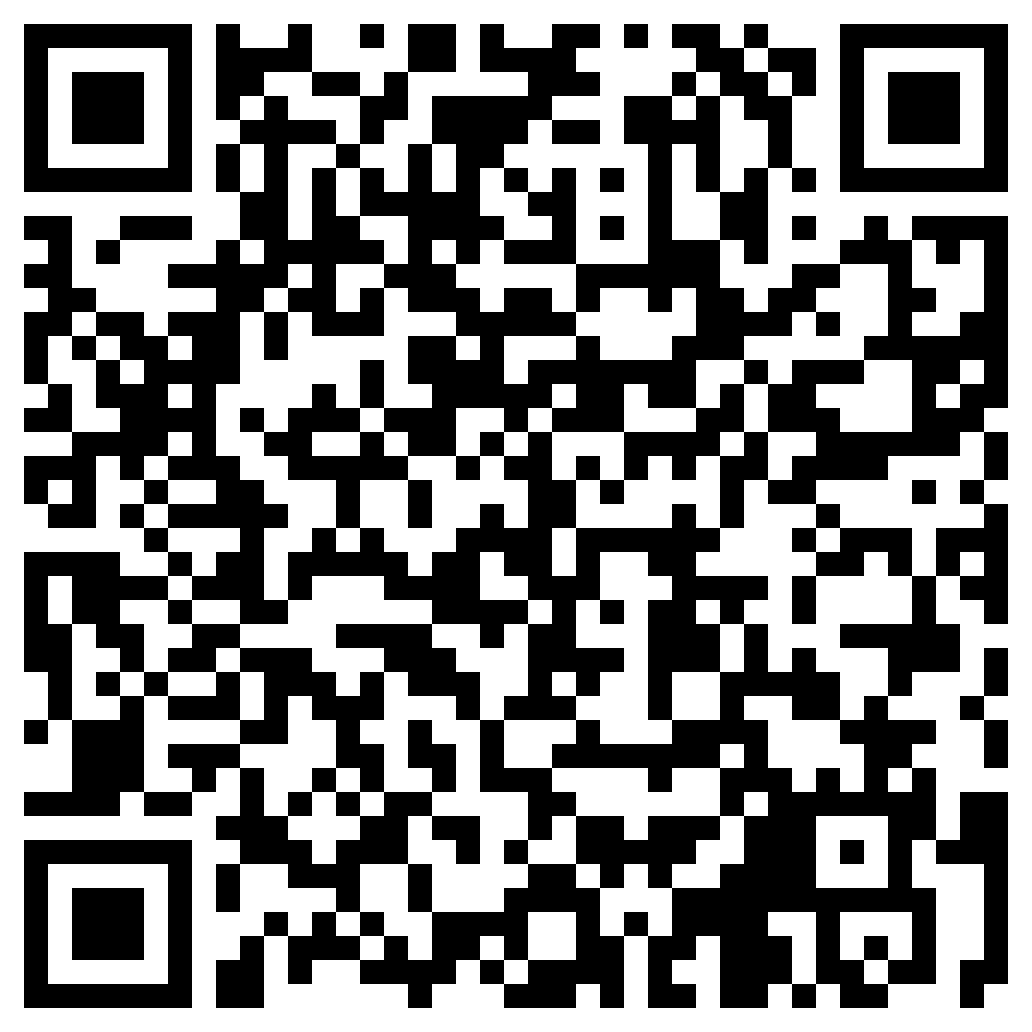 Complete our survey before and after the 
	workshop! Just scan the QR code.
Confidentiality
Be aware that this is not a counseling session and what you share here may not be confidential. 
Logistics
Two more sessions: 9/19 and 9/26
Stand-alone but interconnected
Welcome!
Executive function refers to brain functions that activate, organize, integrate and manage functioning. 
EF allows us to:
Make decisions
Be on time
Remember things
Know how to do things
Cope with feelings and life changes
Pay attention 
and so much more!


Remember: having Executive Functioning challenges does not mean you have ADHD.  Everyone has some level of difficulty with one or more EF skills.
What is executive functioning?
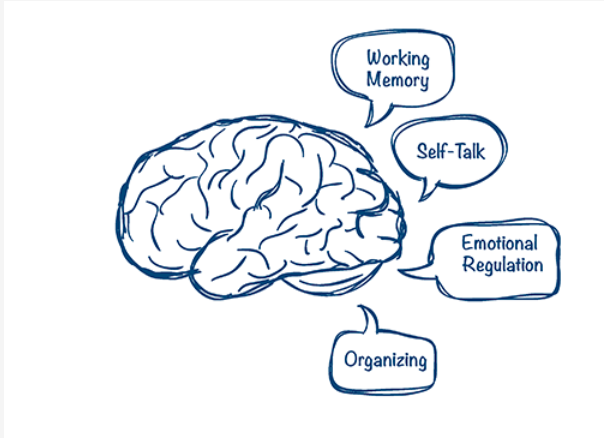 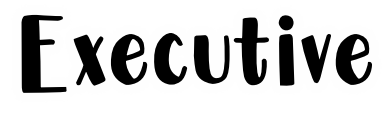 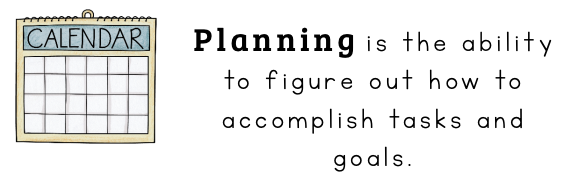 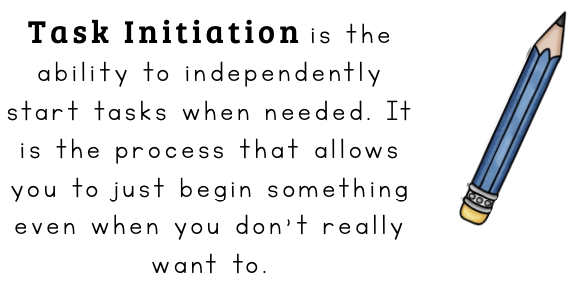 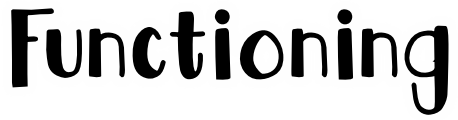 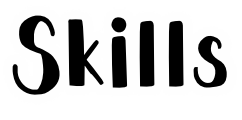 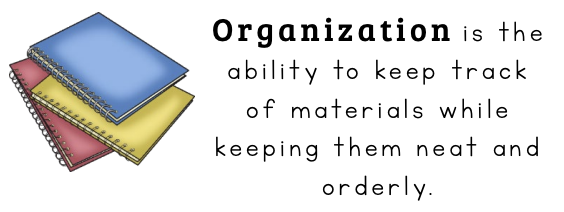 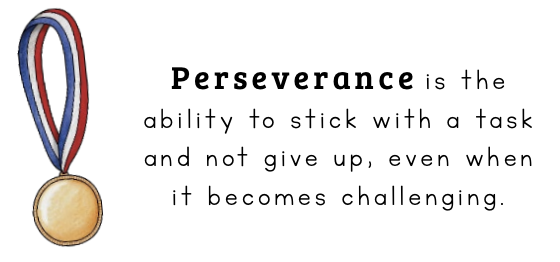 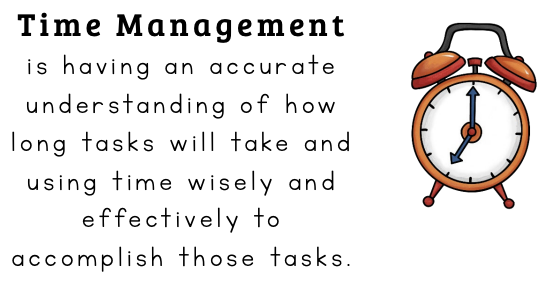 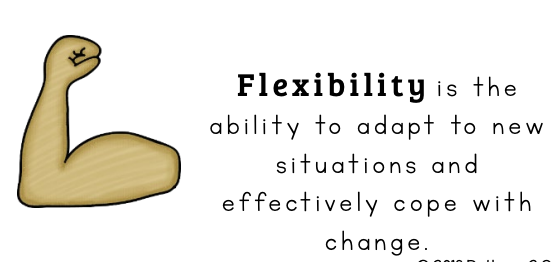 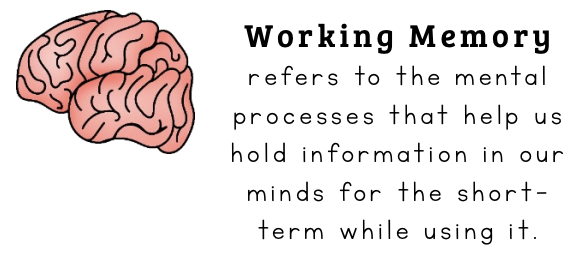 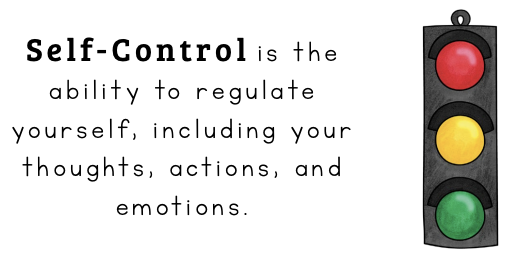 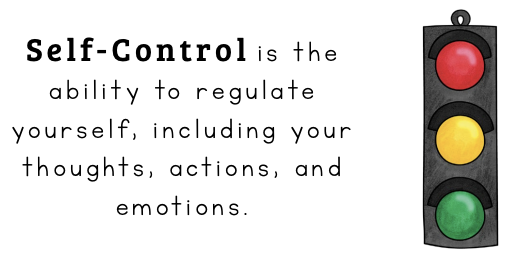 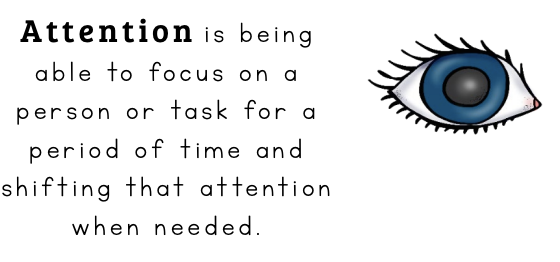 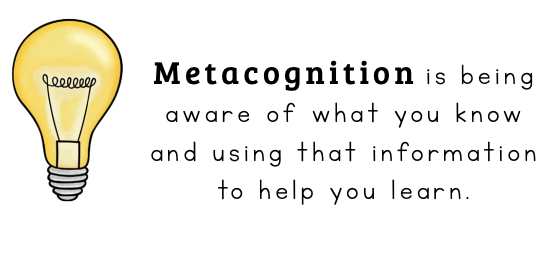 [Speaker Notes: Test taking skills]
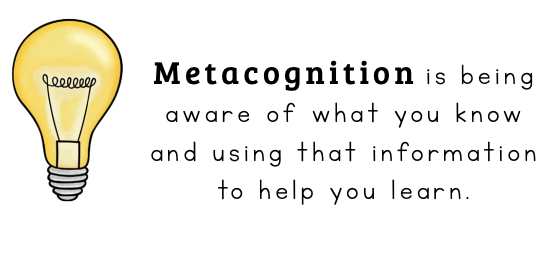 Metacognition enables you to quality-control your thinking and reasoning and then redirect your cognition and behavior to improve your chances of successfully achieving your goals.
Agenda
Why is this important?
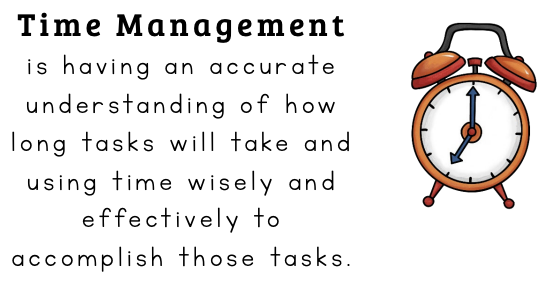 Time management skills allow you to move through your day while efficiently completing the most important tasks.  Effective time management reduces stress and increases your ability to spend time doing things that bring you joy.
Why is this important?
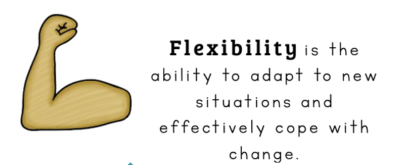 Flexibility eases the challenges associated with a world that is sometimes unpredictable and with challenges that are sometimes out of our control.  It helps us to switch between tasks/activities, creatively problem solve, and to practice empathy and perspective-taking.
Why is this important?
[Speaker Notes: Metacognition: being honest with yourself (ie, I know I always run late, so here’s what I’m going to do to address that); reflection; deeper learning/engagement b/c aware of what you don’t know, know what to study, know whether or not you understand what you’re reading

Time Management:

Flexibility:  not only the common things you think of with flexibility, but also deeper cognitive flexibility, including the ability to consider that another person might be right )and you might be wrong)—this happens for example when someone says their opinion and when someone disagrees instead of having a discussion about having a difference in opinion, the person just repeats their own opinion over and over, thinking that the other person just doesn’t understand rather than thinks differently, the ability to approach a problem differently if one approach is not working (rather than trying the same approach over and over and becoming frustrated with the same unwanted results), and to be able to rephrase things is someone doesn’t understand your point or explanation for something.]
I hurry through tasks just to get them done.
I dislike tasks or even fun things that require the use of problem-solving skills or extensive attention.
I have a hard time understanding my own role in the challenges I experience.
People have told me that I am unaware of how my behavior affects others.

I have a hard time starting assignments or chores early so they get done on time
I have a hard time fitting new events into my schedule.
I have a hard time accurately estimating how much time something will take.
I often miss due dates or deadlines for assignments or tasks.

I have a hard time handling unplanned changes to my schedule.
I have trouble transitioning between activities (and am often late because I get stuck in a transition activity).
I give up (sometimes temporarily, sometimes permanently) on tasks that I don’t accomplish the first time.
I have a hard time asking for help.
Self-Assessment
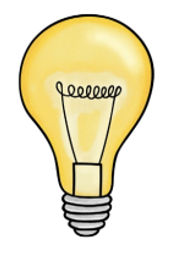 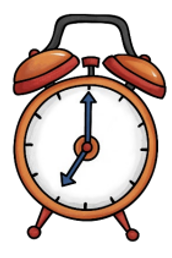 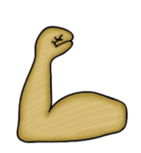 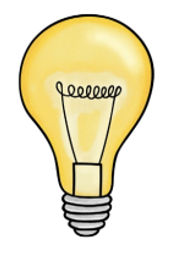 Activity: How I See Myself versus How Others See Me
Reflect:
How difficult is it to be honest with myself about my strengths and weaknesses?
What feelings make it challenging to be honest with myself about areas in which I need growth?
Metacognition
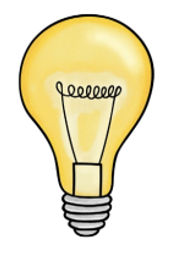 Demanding
Thoughtful
Humble
Happy
Disagreeable
Simple
Fancy
Plain
Excited
Studious
Friendly
Shy
Impulsive
Inventive
Creative
Thrilling
Intelligent
Proud
Fun-loving
Daring
Bright
Serious
Funny
Humorous
Sad
Lazy
Dreamer
Helpful
Quiet
Curious
Reserved
Pleasing
Dependable
Tardy
Witty
Energetic
Cheerful
Forgetful
Easy-going
Supportive
Rude
Emotional
Loyal
Hardworking
Personality Traits
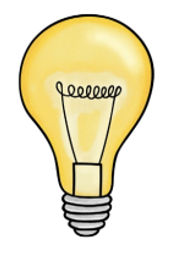 An objective, balanced, honest assessment that is based on facts (not on feelings or subjective assessment) AND the creation of a realistic-for-you plan for overcoming the result of that assessment
Metacognition is NOT: judgement, self-criticism, self-shaming, shame-driven, self-pity, making excuses
Metacognition
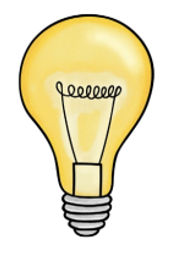 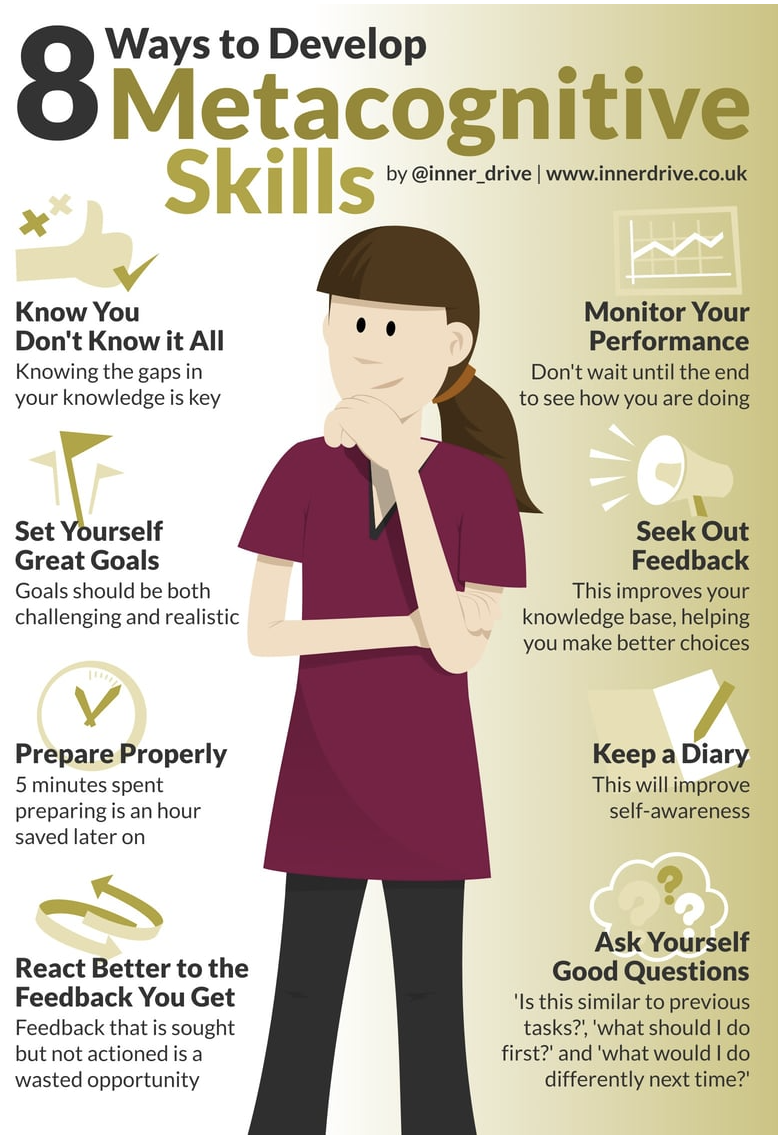 Self-reflection
Is this the best way to carry out this task?
Did I miss something about this?
Am I looking at this in the right or best way?
How can I do a better job at thinking about what I’m doing?
How can I do better next time?
Get support in order to strengthen this skill:
Ask a friend to look over an assignment or task to see if they see something you don’t
Visit your professor during office hours to explore your thinking and get suggestions for improvement
Ask a friend to walk you through how they would approach a task and see if it differs from how you did/would do it
MetacognitionTips
SWOT Technique
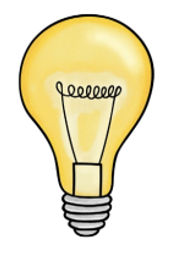 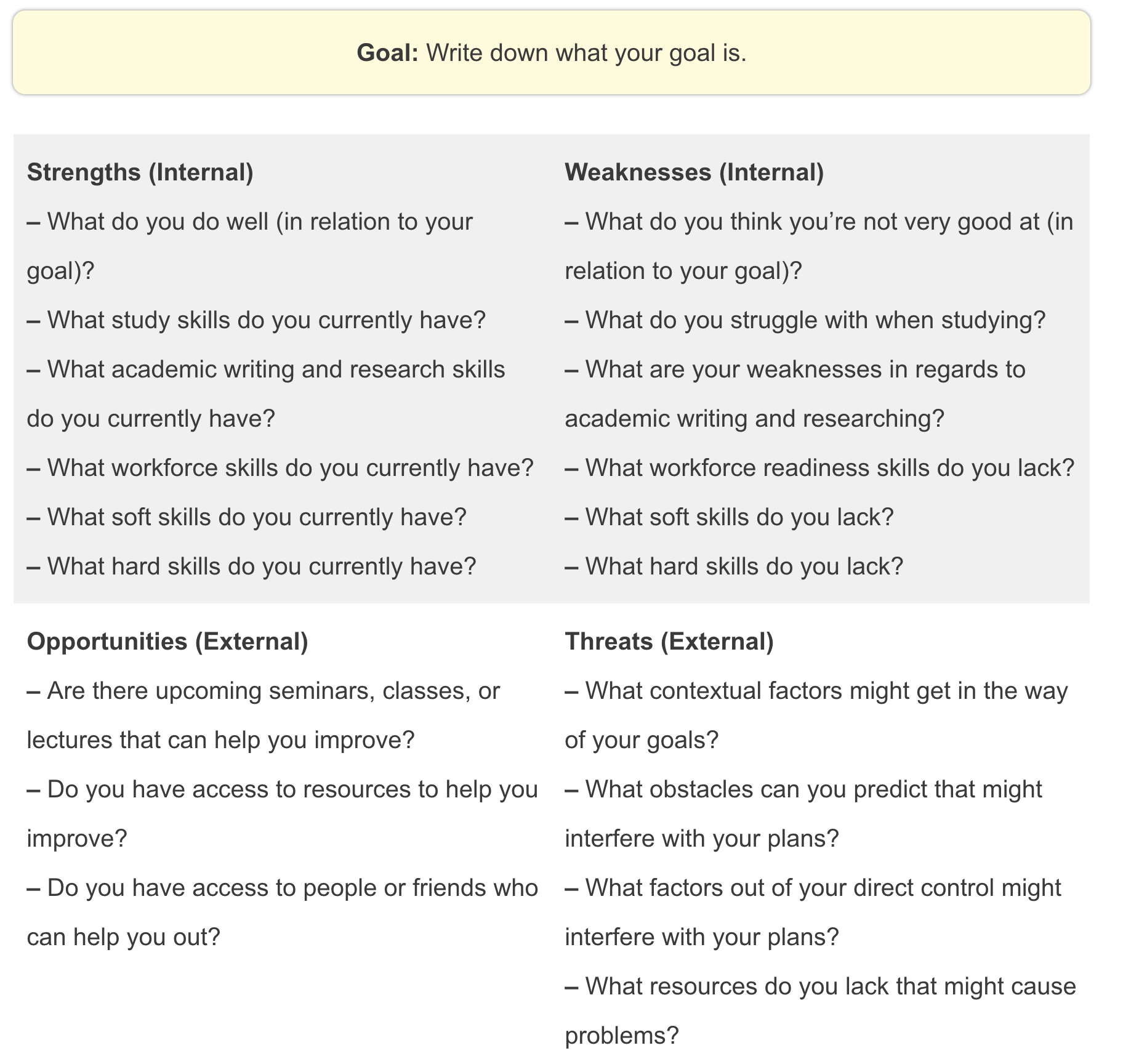 MetacognitionTips
SWOT Technique
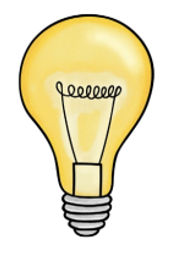 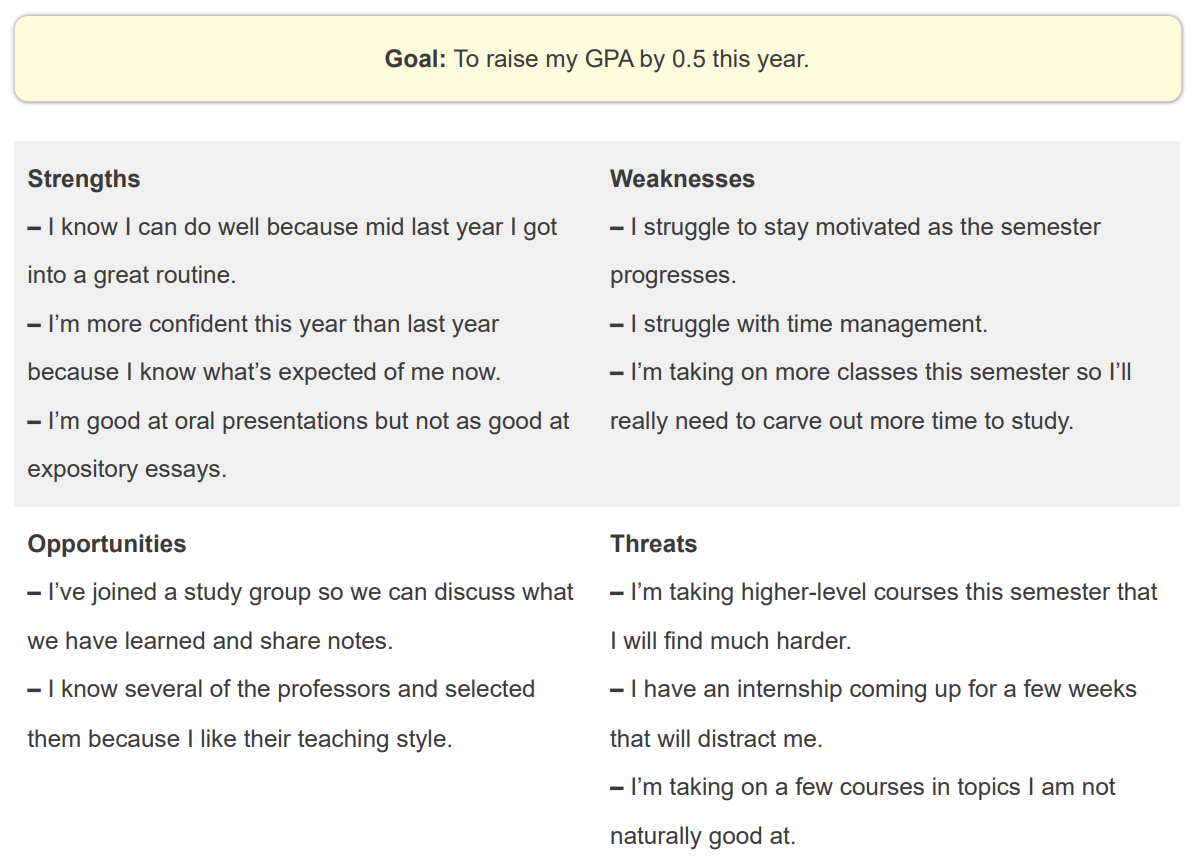 MetacognitionTips
Prioritization
Rethink productivity
Understand that not all tasks need to be addressed right now, and that not doing everything today does not mean you have a time management problem.
Keep a master list of tasks (and update it regularly)
Include “big” tasks/deadlines as well as “chunked” tasks/deadlines
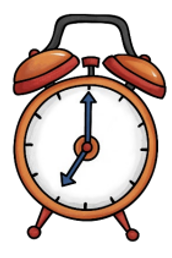 Time ManagementTips
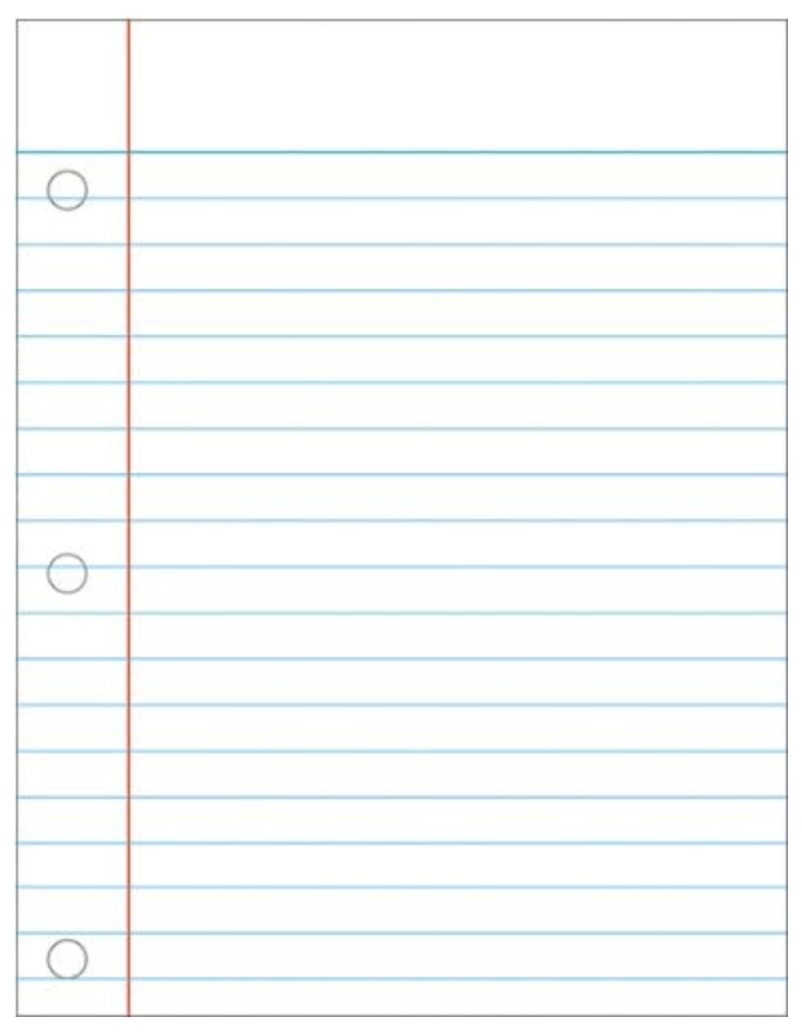 Urgent
General
Important
these are essential tasks that either do not have a true deadline or have a timeframe that decreases its priority
these are tasks that are on a deadline in a timeframe that feels pressing
these are non-urgent, non-essential tasks that will need to be done at some point
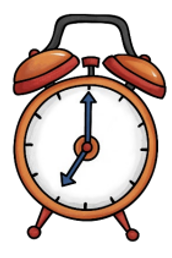 Chunk tasks and prioritize chunks
Remember planning and preparation
Double anticipated time if you’re unsure (or if this is a general challenge for you)
Time Management Tips
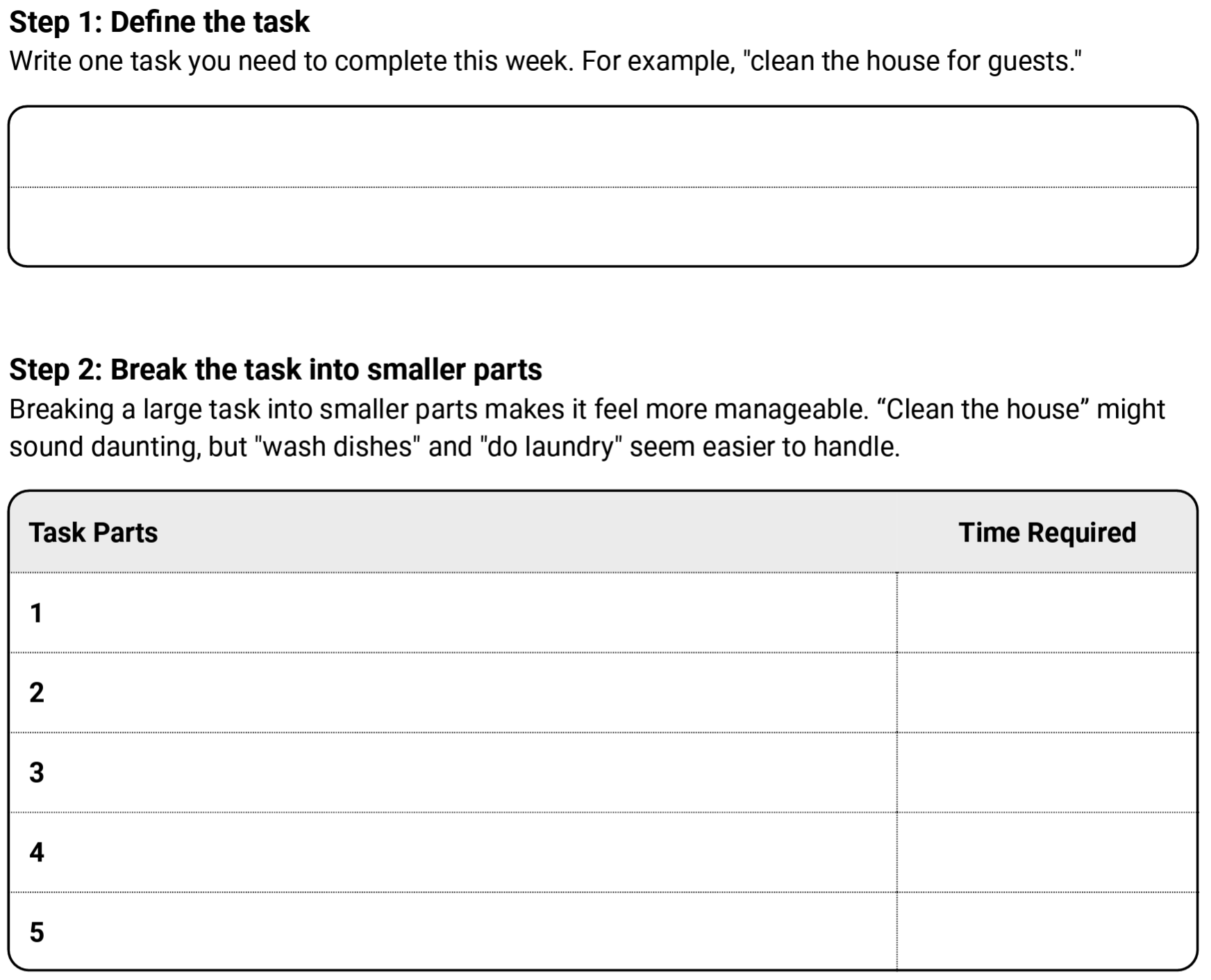 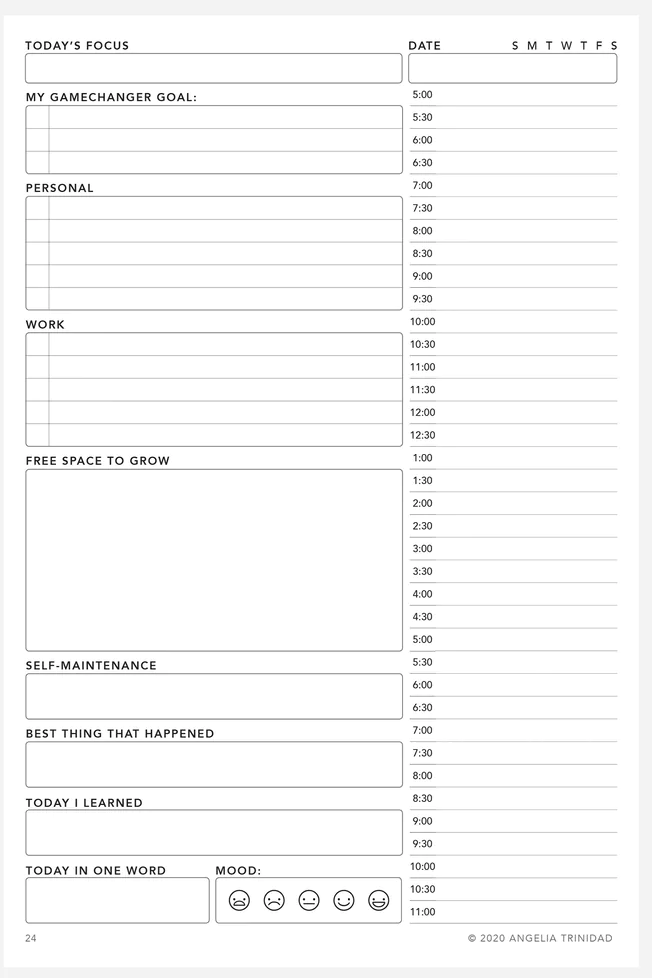 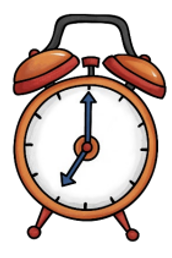 Spend time planning
Get a planner that works for you
Each day, spend time planning your day
Use metacognition here: time span, motivation, etc.
If something gets missed, don’t add it back to your to-do list, reschedule it into your day/week
Include travel time, prep time, etc.
Build in breaks, free time, play time, and buffers
Try using the one hour rule
Time ManagementTips
[Speaker Notes: Note: many neurodivergent or “disorganized” people are told throughout their lives that using a planner will solve all of their problems—that is not always true! Using a planner alongside metacognition can be helpful for some people in some circumstances, but it is not going to solve all of your problems and it is NOT the right choice for everyone, and it is not the only choice for anyone.  It is offered here as an item on the menu of suggestions, and it could be helpful for some people if they haven’t considered using a planner in a way that works for them]
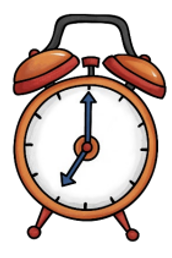 Make time visible
Leave yourself notes with what time you need to leave
Ensure that there are visible clocks everywhere you need them
Set alarms and reminders
Hang a calendar up where you can see it with deadlines on it
Externalize motivation
Tell a friend to hold you accountable to self-inflicted deadlines
Use a body double
Ask a friend to monitor reward systems
Time Management Tips
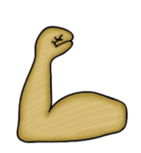 Emotion regulation
Notice and accept feelings 
Give space for emotional reactions to things (big reaction vs. little reaction/big event vs. little event)
Perspective shifting
Negative thinking  positive or neutral thinking
Looking at a situation from another person’s POV
Priorities and shifting those in the moment (and moving away from everything all at once all the time)
Values-driven decision-making and responding
What I can control vs. What I can’t control
Shifting into “what to do” from emotional reaction
Focus on task rather than resistance to change
Set a timer for resistance/reaction, then focus on task
Tips to Improve Flexibility
[Speaker Notes: Helps to focus on tasks rather than fighting against reality]
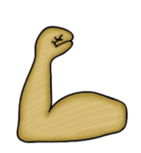 Plan A/Plan B
When Plan A isn’t working, ask yourself about Plan B.
Play with change in low-stakes situations
Change your routine
Try something new
Practice perspective-taking with a friend or someone you trust
Play a game with a new rule (make one up or change one)
Solve a puzzle in a way that you usually don’t (inside pieces instead of edges? Columns instead of rows in Sudoku?)
Tips to Improve Flexibility
[Speaker Notes: Helps to focus on tasks rather than fighting against reality]
What is one thing you will do this week to improve your executive functioning?


Please don’t forget
to fill out our post-workshop survey!
Wrap up
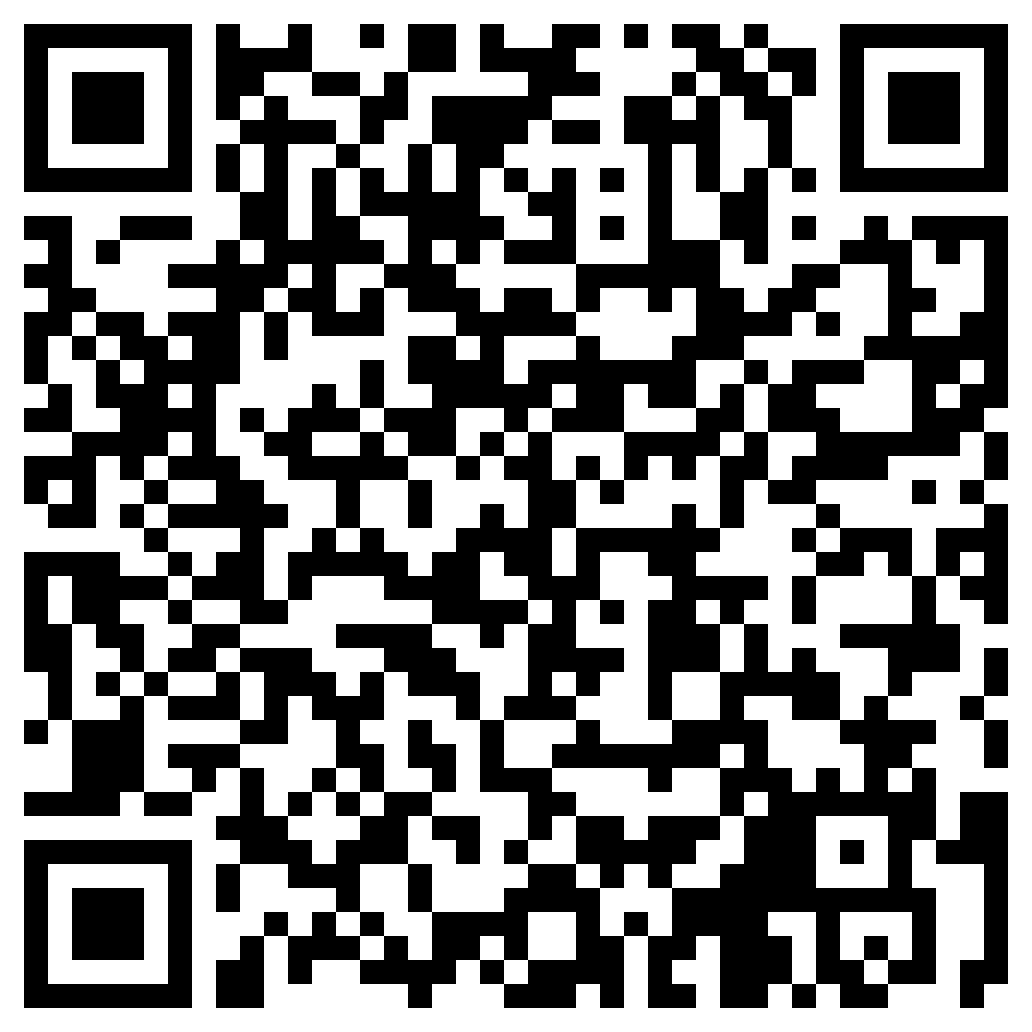